职教高考新实践基础篇
政治
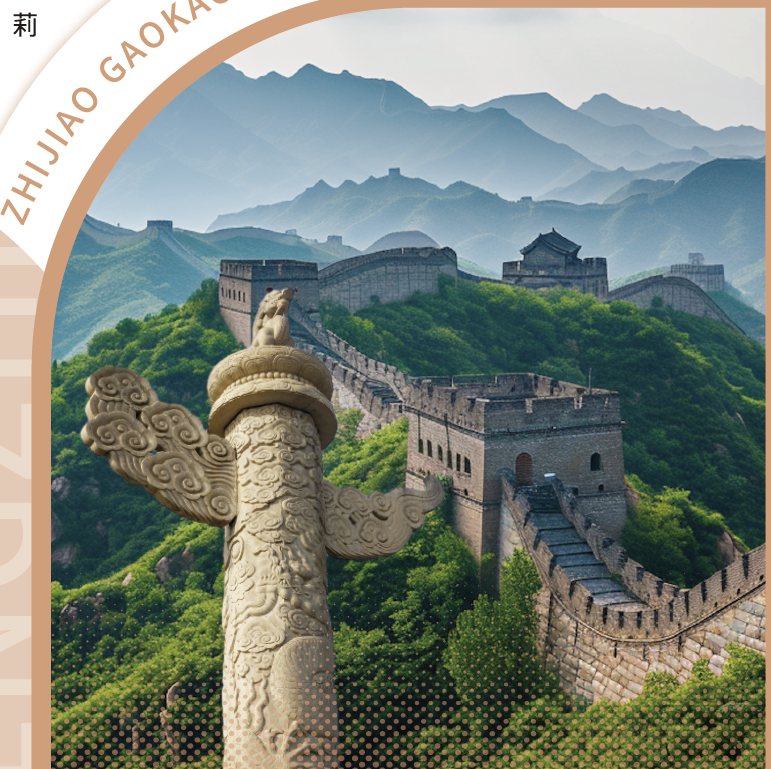 主   编   李  娟  
           杨  莉  
           戴忠慧
目录 CONTENTS
01
分析解读
02
知识导图
03
知识梳理
04
典例分析
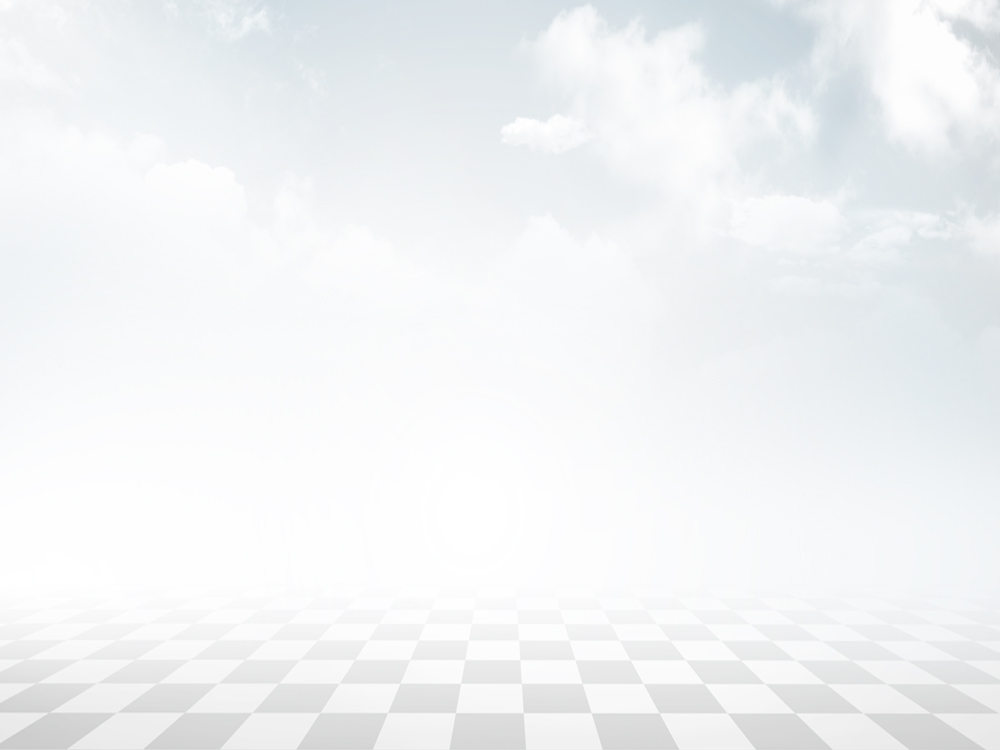 第四单元
学会学习　终身受益
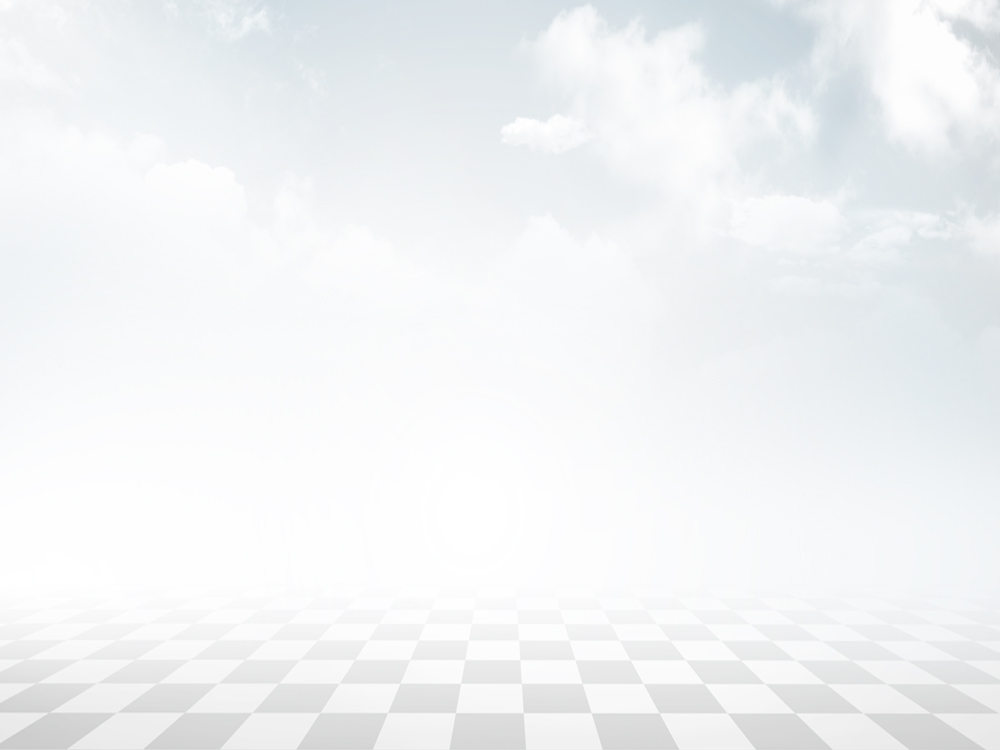 第11课
主动学习　高效学习
本课要求学生明确主动学习者的特点，端正学习态度，学会时间管理，善于利用闲暇时间，培养多种兴趣爱好，做主动的学习者。理解学习方法对提高学习效率和技术技能的意义，掌握科学高效的学习方法。
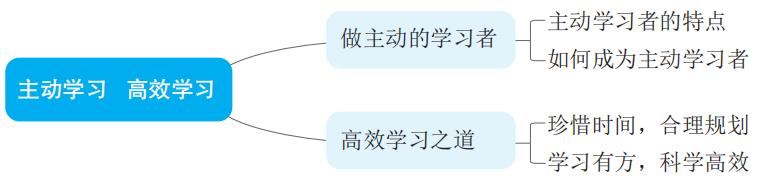 一、做主动的学习者
（一）主动学习者的特点
1. 什么是学习？
任何从经验中获得新知识或新技能，并由此带来心理或行为相对持久变化的活动，都属于学习。
2. 主动学习者有什么特点？
主动学习者具备积极的学习态度、清晰的学习目标、适宜的学习动机、浓厚的学习兴趣、灵活多样的学习形式等特点。
3. 主动学习者的积极学习态度是怎样的？
能够将注意力集中在学习内容上，在学习过程中获得积极的情绪体验。即便遇到困难和挫折，主动学习者也能够坚持不懈、努力寻找解决办法。
4. 什么是学习动机？
学习动机是激发、指向并维持学习行为的动力来源，可以分为内部动机和外部动机。内部动机是为了个人兴趣和能力提升等而学习，能够从学习过程中获得愉悦体验。外部动机是为了获得良好的学习成绩、物质奖励或他人表扬等而学习。
5. 什么是学习兴趣？
学习兴趣是个体对学习的积极认识倾向和情绪状态，是以学习需要为基础，推动个体进行学习的内在动力。好奇心和求知欲是学习兴趣的重要成分。
（二）如何成为主动学习者
1. 如何成为主动学习者？
第一，端正学习态度。
第二，明确学习目标。
第三，激发学习动机。
第四，培养多种兴趣。
第五，善用多种学习形式。
2. 如何设定学习目标？
第一，学会设定明确、恰当的学习目标，让学习目标指导每个阶段的学习行为。
第二，对于预期要达成的学习目标，既要有清晰、详细的行为描述，也要有明确的评估标准来衡量目标完成度。
第三，目标设定要符合实际，通过努力能够实现。
第四，目标与目标之间要具有连贯性和一致性，所有短期目标应服务于长期目标。
第五，每个目标都要设定完成时限。
3. 如何善用多种学习形式？
第一，既要通过理论学习积累系统的知识，又要坚持做中学、学中做，将所学知识运用到生活和工作中，促进知识的升华，提升解决实际问题的能力。
第二，在课上我们要专心听讲、积极思考，在课后要及时复习巩固。要充分利用课外时间加强学习，灵活运用线上或线下学习资源不断夯实基础、拓展提升。
第三，可以向身边榜样、行业专家、历史人物等学习，借鉴和传承他们的宝贵经验，将其内化为自己的智慧。
二、高效学习之道
（一）珍惜时间，合理规划
1. 如何做到珍惜时间，合理规划时间？
第一，要珍惜在校学习时间，利用好宝贵的学习时光。
第二，战胜拖延，立即行动。
第三，了解自己的最佳学习时间。
第四，优先安排重要不紧急的学习任务。
第五，有效利用零碎时间。
2. 为什么要有效利用零碎时间？
任何一段时间都是有价值的，哪怕只有几分钟，也能积少成多，做成大事。可以利用整块时间完成重要不紧急的任务；利用零碎时间，见缝插针地处理紧急任务或不重要的任务。整块时间与零碎时间的合理利用，能够有效维持有规律的学习习惯，提升学习效率。
（二）学习有方，科学高效
1. 如何高效学习？
第一，善于运用学习策略，提高课堂学习效率。
第二，巧妙利用记忆规律，巩固所学知识。
第三，灵活运用学习迁移，促进活学活用。
第四，通过长期刻意练习，掌握专业关键技能。
2. 如何运用学习策略，提高课堂学习效率？
第一，坚持课前预习，在预习的过程中提出问题，带着这些疑问走进课堂。
第二，在课堂上集中注意力，认真听讲，做好笔记，入脑入心。
第三，课后及时回顾和复习，提炼总结学习内容，思考知识之间的内在联系等。
3. 如何利用记忆规律，巩固所学知识？
第一，心理学家艾宾浩斯发现，遗忘遵循先快后慢的规律。遵循艾宾浩斯遗忘规律，运用记忆策略，是巩固学习成效的重要方法。
第二，在学习阶段，可以运用精细加工策略，对新知识进行有意义的加工，发掘零散知识之间、知识和生活实践之间的内在联系。
第三，在复习阶段，要重视记忆的首因效应和近因效应，不断调整复习内容的先后顺序，按照“少食多餐”的复习原则，避免长时间不间断地集中复习，要采取有间隔的分散复习策略。
4. 如何运用学习迁移，促进活学活用？
第一，在学习中，要举一反三，触类旁通，利用已学的知识和技能促进新的学习。
第二，既要认真学习书本知识，也要善于把握实习实训中的学习机会，将书本知识运用于解决实际问题中，形成知识积累与问题解决相辅相成的良性循环，促进书本知识的活学活用。
例题 1（选择题）
下列关于学习目标的设定，表述不正确的是（ 	）。
A. 学习目标的设定，需要符合实际，通过努力能够实现
B. 每个学习目标，都需要设定完成时限
C. 学习目标只需设定大致方向，不需要细化
D. 所设定的学习目标，需要指导各个阶段的学习行为
C
【解析】本题考查学习目标的设定。学会设定明确、恰当的学习目标，让学习目标指导每个阶段的学习行为。对于预期要达成的学习目标，既要有清晰、详细的行为描述，也要有明确的评估标准来衡量目标完成度。
例题 2（判断题）
在学习中，我们要举一反三，触类旁通，利用已学的知识和技能促进新的学习。（ 	）
A. 正确 				B. 错误
A
【解析】本题考查学习有方，科学高效。灵活运用学习迁移，促进活学活用。
例题 3（填空题）
主动学习者具备积极的学习态度、______________、适宜的学习动机、浓厚的学习兴趣、灵活多样的学习形式等特点。
清晰的学习目标
【解析】本题考查主动学习者的特点。主动学习者具备积极的学习态度、清晰的学习目标、适宜的学习动机、浓厚的学习兴趣、灵活多样的学习形式等特点。